Операции с числамина Python
Окунцова А.Л., 
учитель информатики


Кемерово, 2021
Содержание
Арифметические действия
Битовое представление
Дополнительные методы
Практические задания
Системы счисления
Вещественные числа
Форматы вывода
Операции с вещественными числами
Арифметические операции
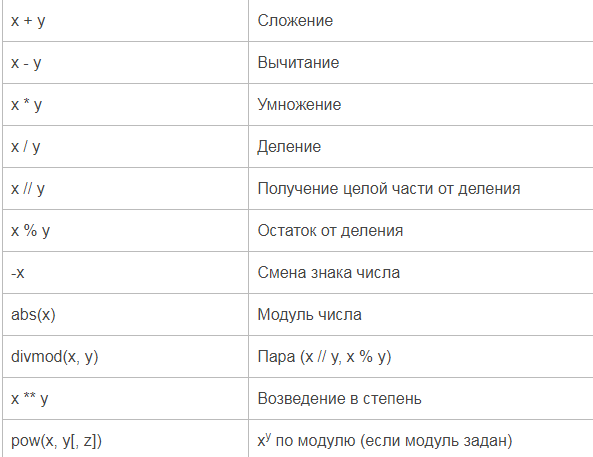 Дополнительные операции
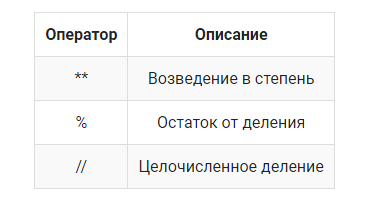 Устно:

23 // 7 =  
20 // 5 =  
2 // 5 =  
123 // 10 =  
-123 // 10 =
Устно:

23 % 7 =  
20 % 5 =  
2 % 5 =  
123 % 10 =
Задания для практической работы
Дано двузначное число. Опередить кол-во десятков и единиц.
Дано трехзначное число. Опередить кол-во сотен, десятков и единиц.
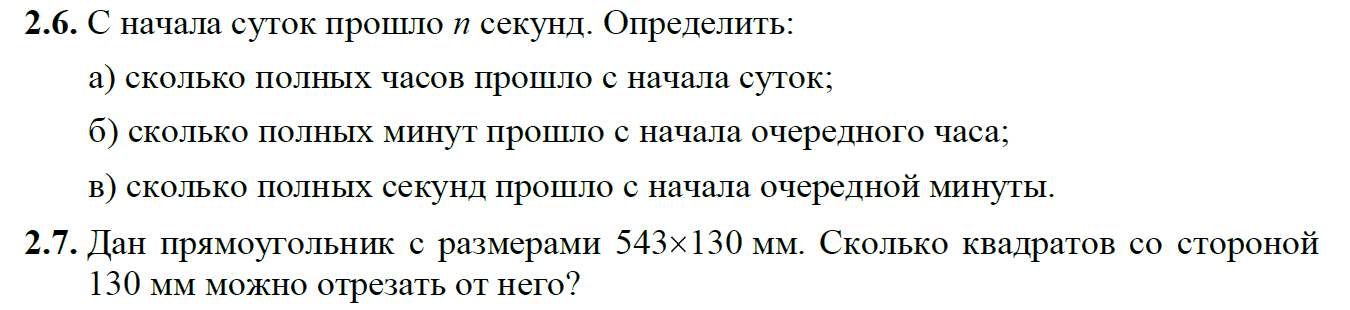 Битовое представление
Дополнительные методы
int.bit_length() - количество бит, необходимых для представления числа в двоичном виде, без учёта знака и лидирующих нулей
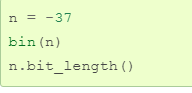 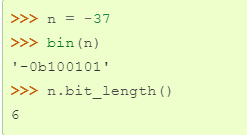 Дополнительные методы
int.to_bytes(length, byteorder, *, signed=False) - возвращает строку байтов, представляющих это число
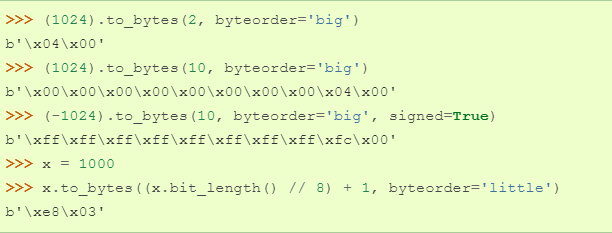 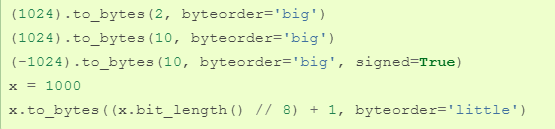 Дополнительные методы
classmethod int.from_bytes(bytes, byteorder, *, signed=False) - возвращает число из данной строки байтов.
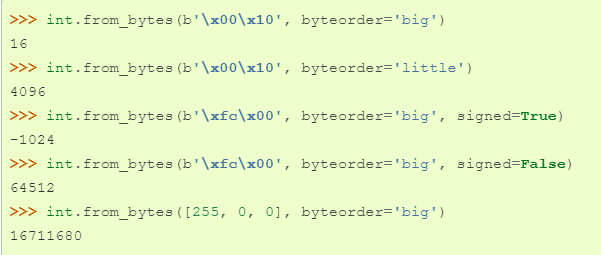 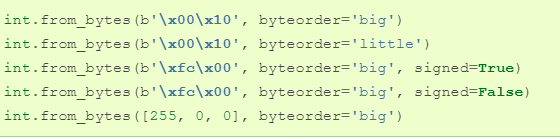 Практические задания
Что будет выведено на экран в результате выполнения следующей программы?
a = 15 // (16 % 7)
b = 34 % a * 5 - 29 % 5 * 2
print(a + b)
2. Что будет выведено на экран в результате выполнения следующей программы?
a = 82 // 3 ** 2 % 7
print(a)
Практические задания
Составить программу к задачам: 
3. n школьников делят kk мандаринов поровну, неделящийся остаток остается в корзине. Сколько целых мандаринов достанется каждому школьнику? Сколько целых мандаринов останется в корзине?
Формат входных данных
На вход программе подаётся два целых числа: количество школьников и количество мандаринов, каждое на отдельной строке.
Формат выходных данных
Программа должна вывести два числа: количество мандаринов, которое достанется каждому школьнику, и количество мандаринов, которое останется в корзине, каждое на отдельной строке.
4. Напишите программу, в которой рассчитывается сумма и произведение цифр положительного трёхзначного числа.
Формат входных данных
На вход программе подаётся положительное трёхзначное число.
Формат выходных данных
Программа должна вывести два числа с поясняющим текстом: сумма цифр и произведение цифр.
Практические задания
5. Напишите программу для нахождения цифр четырёхзначного числа.
Формат входных данных
На вход программе подаётся положительное четырёхзначное целое число.
Формат выходных данных
Программа должна вывести текст в соответствии с условием задачи.
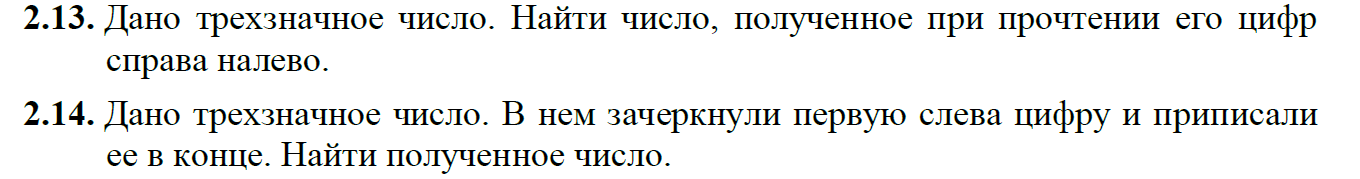 Системы счисления
Необходимо бывает переводить числа из одной системы счисления в другую. 
Для этого существует несколько функций:
int([object], [основание системы счисления]) - преобразование к целому числу в десятичной системе счисления. 
По умолчанию система счисления десятичная, но можно задать любое основание от 2 до 36 включительно.
bin(x) - преобразование целого числа в двоичную строку.
hex(х) - преобразование целого числа в шестнадцатеричную строку.
oct(х) - преобразование целого числа в восьмеричную строку.
>>> bin(19)  
'0b10011‘
>>> hex(19)
'0x13‘
>>> oct(19)
'0o23'
>>>int('10011', 2)
19
>>> int('0b10011', 2)
19
Разбор задания егэ14
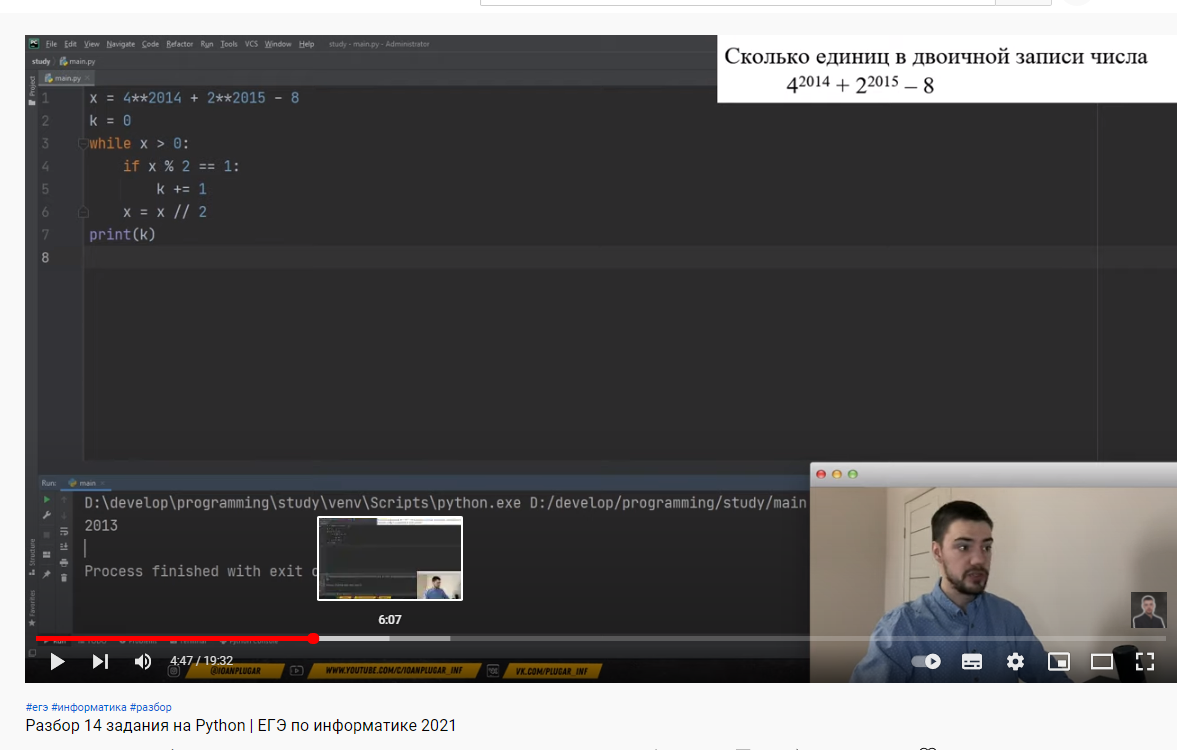 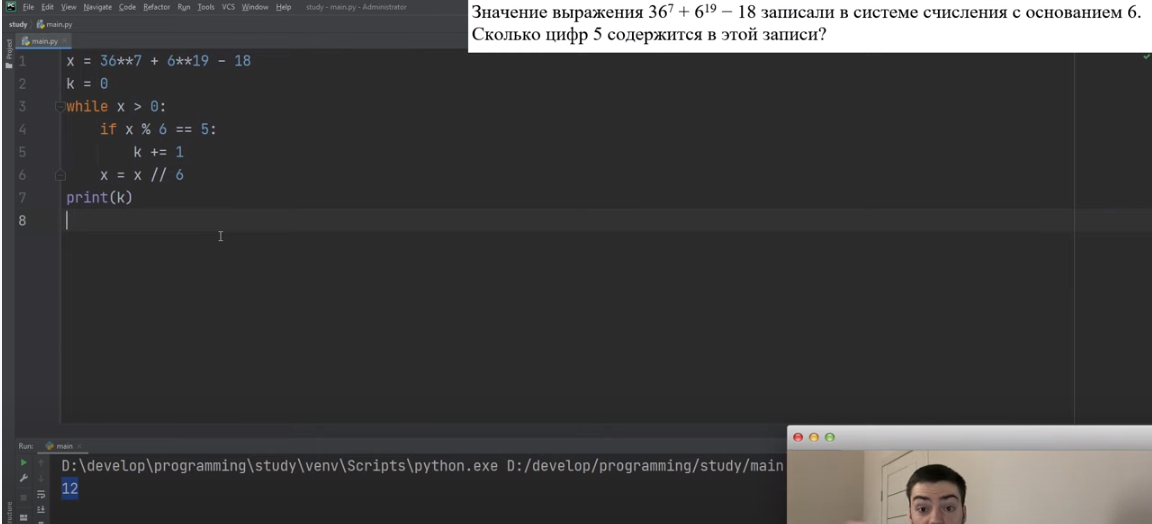 Дополнительные методы
float.as_integer_ratio() - пара целых чисел, чьё отношение равно этому числу.

float.is_integer() - является ли значение целым числом.

float.hex() - переводит float в hex (шестнадцатеричную систему счисления).

classmethod float.fromhex(s) - float из шестнадцатеричной строки.
Вещественные числа (float)
Вещественное число - это число, в котором есть целая и дробная части. Целая и дробная части отделяются друг от друга точкой, а не запятой как в математике.
r = 5.0 
print(type(r))  # <class 'float'> так число 5.0 - число, представленное в виде десятичной дроби (имеет целую и дробную часть). 
Например: число ( 1,60217662×10−19 Кл), записав в виде:
El = 1.60217662e-19 # для положительного порядка 
                                   # знак + можно не записывать
задачник
[Speaker Notes: Вещественные числа поддерживают те же операции, что и целые. Однако (из-за представления чисел в компьютере) вещественные числа неточны, и это может привести к ошибкам.
В информатике такие числа называются вещественными.]
Ввод
Ввести вещественное число с помощью функции input() - float():
x = float(input())
Если необходимо ввести сразу несколько значений из одной строке:
x, y = map(float, input().split())
Вывод
При выводе вещественных чисел по умолчанию выводится 16 знаков после запятой. 
Если нужно сократить формат вывода, то используется форматный вывод: 
format() к строке, которую мы хотим вывести; 
внутри строки записываются форматы в фигурных скобках после двоеточия;
в круглых скобках функции format(), указываются имена переменных (или константы), значения которых будут подставляться в строку вместо фигурных скобок в указанном формате;
количество переменных должно совпадать с количеством фигурных скобок. 
Пример
x = 1 / 6
print("{:f}".format(x))    # формат f выводит по умолчанию 6 цифр 
                           # в дробной части
print("{:.3f}".format(x))  # .3 обозначает, что необходимо
                           # вывести 3 знака после точки
print("{:12.4e}".format(x))  # 12.4 - первое число (12) задает
                             # общее количество позиций на вывод числа,
                             # второе (4) - количество цифр в дробной части.
                             # Формат e - выводит число в научном формате
На экране мы увидим
0.166667    
0.167
[Speaker Notes: Не всегда такой формат необходим. Если нужно сократить формат вывода, то используется форматный вывод. Для этого применяется метод format() к строке, которую мы хотим вывести. А внутри строки записываются форматы в фигурных скобках после двоеточия. В круглых скобках функции format(), указываются имена переменных (или константы), значения которых будут подставляться в строку вместо фигурных скобок в указанном формате. Количество переменных должно совпадать с количеством фигурных скобок. Данный способ работает в Python, начиная с версии 3.]
Пример
x = 1 / 6
print("{:f}".format(x))    # формат f выводит по умолчанию 6 цифр 
                                        # в дробной части
print("{:.3f}".format(x))  # .3 обозначает, что необходимо
                                        # вывести 3 знака после точки
print("{:12.4e}".format(x))  # 12.4 - первое число (12) задает
                                  # общее количество позиций на вывод числа,
                                 # второе (4) - количество цифр в дробной части.
                                 # Формат e - выводит число в научном формате
На экране мы увидим
0.166667    
0.167
  1.6667e-01
Формат вывода
Кроме метода format(), можно использовать другие способы вывода. 
Операторы вывода следующим образом:
print("%f" % (x))
print("%.3f" % (x))
print("%12.4e" % (x))

Способ вывести на экран отформатированную строку - это использование f-строк (f-string). 
print(f"{x:f}")
print(f"{x:.3f}")
print(f"{x:12.4e}")
[Speaker Notes: F-строка - это строка-шаблон, начинается с символа f (или F). Каждый раз когда мы хотим вставить в строку значение какой-либо переменной, нам нужно добавить строку с именем переменной, заключенной в фигурные скобки {}. Внутри фигурных скобок можно указать способ форматирования.]
Операции с вещественными числами. Модуль math
При работе с вещественными числами можно использовать модуль math, который содержит большое число встроенных функций. 
Для подключения модуля math необходимо в самом начале программы написать import math.
Функция int(x) - отбрасывает дробную часть вещественного числа x.
Функция round(x) - округляет вещественное число x до ближайшего целого (если дробная часть числа равна 0.5, то число округляется до ближайшего четного числа).
[Speaker Notes: При решении задач часто приходится округлять вещественные числа до ближайших целых значений. Для этого имеются две функции.
Надо запомнить!]
Округление
round(x) - округляет число до ближайшего целого. Если дробная часть числа равна 0.5, то число округляется до ближайшего четного числа. 
round(1.5) == 2, 
round(0.5) == 0
round(x, n) - округляет число x до n знаков после точки. Это стандартная функция, для ее использования не нужно подключать модуль math.  
floor(x) - округляет число вниз («пол»), при этом 
floor(1.5) == 1,
 floor(-1.5) == -2
ceil(x) - округляет число вверх («потолок»), при этом
 ceil(1.5) == 2, 
ceil(-1.5) == -1
abs(x) - модуль (абсолютная величина). 
sqrt(x) - квадратный корень. Использование: math.sqrt(x).
print(math.sqrt(4))
выведет 2.0.
log(x) - натуральный логарифм. 
При вызове в виде math.log(x, b) возвращает логарифм по основанию b.
e	Основание натуральных логарифмов e = 2,71828...
Тригонометрия
sin(x) - синус угла, задаваемого в радианах.
cos(x) - косинус угла, задаваемого в радианах.
tan(x) - тангенс угла, задаваемого в радианах.
asin(x) - арксинус, возвращает значение в радианах.
acos(x) - арккосинус, возвращает значение в радианах.
atan(x) - арктангенс, возвращает значение в радианах.
atan2(y, x) - полярный угол (в радианах) точки с координатами (x, y).
degrees(x) - преобразует угол, заданный в радианах, в градусы.
radians(x) - преобразует угол, заданный в градусах, в радианы.
Pi - константа π = 3.1415...